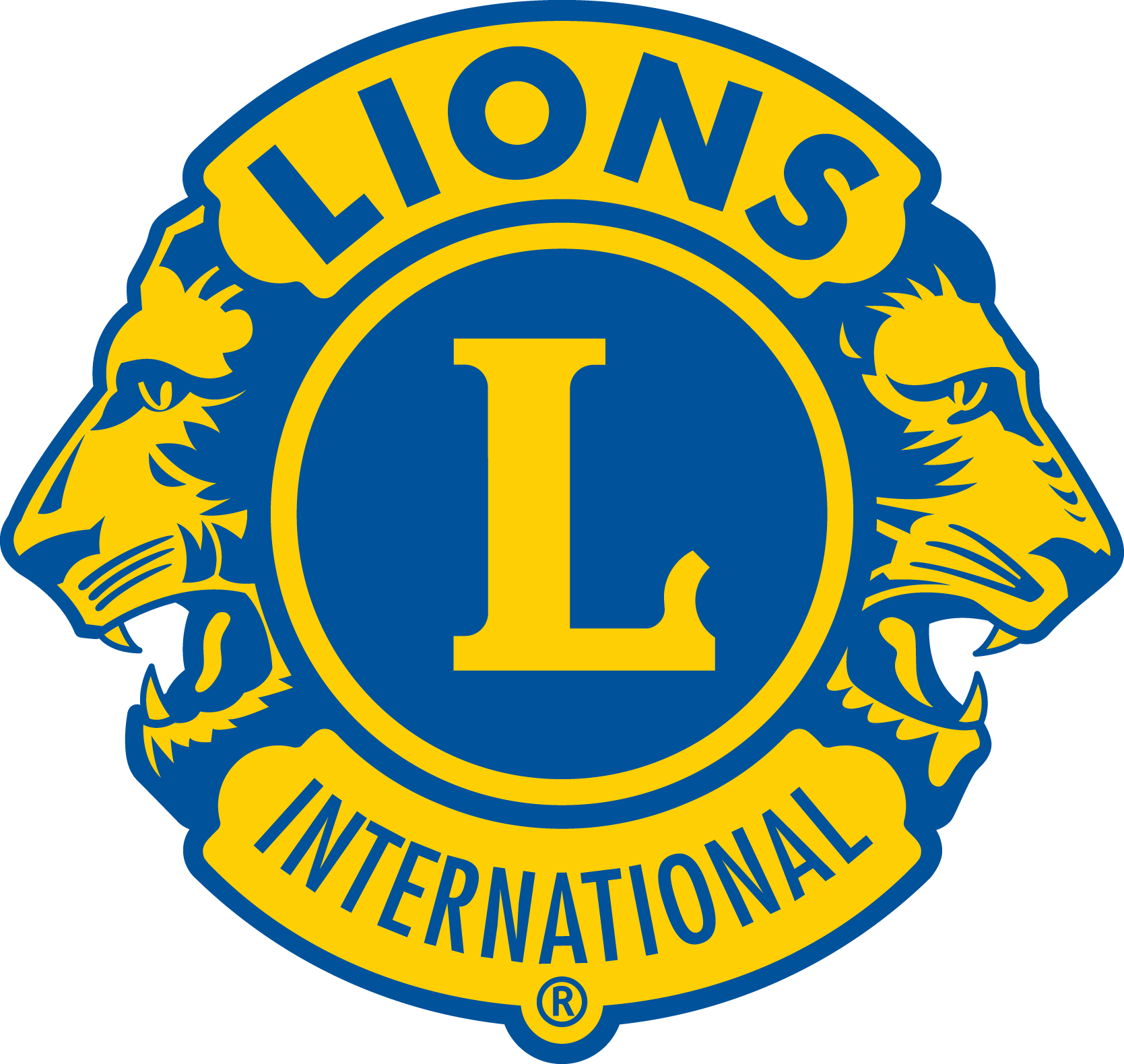 Capacitación para segundos vicegobernadores de distrito
Bienvenida
1
PropósitoAdquirir las habilidades de liderato necesarias para tener éxito como miembro del equipo de gobernador de distrito, y conocer las funciones específicas del segundo vicegobernador de distrito tal y como se indican en los Estatutos y Reglamentos del Distrito
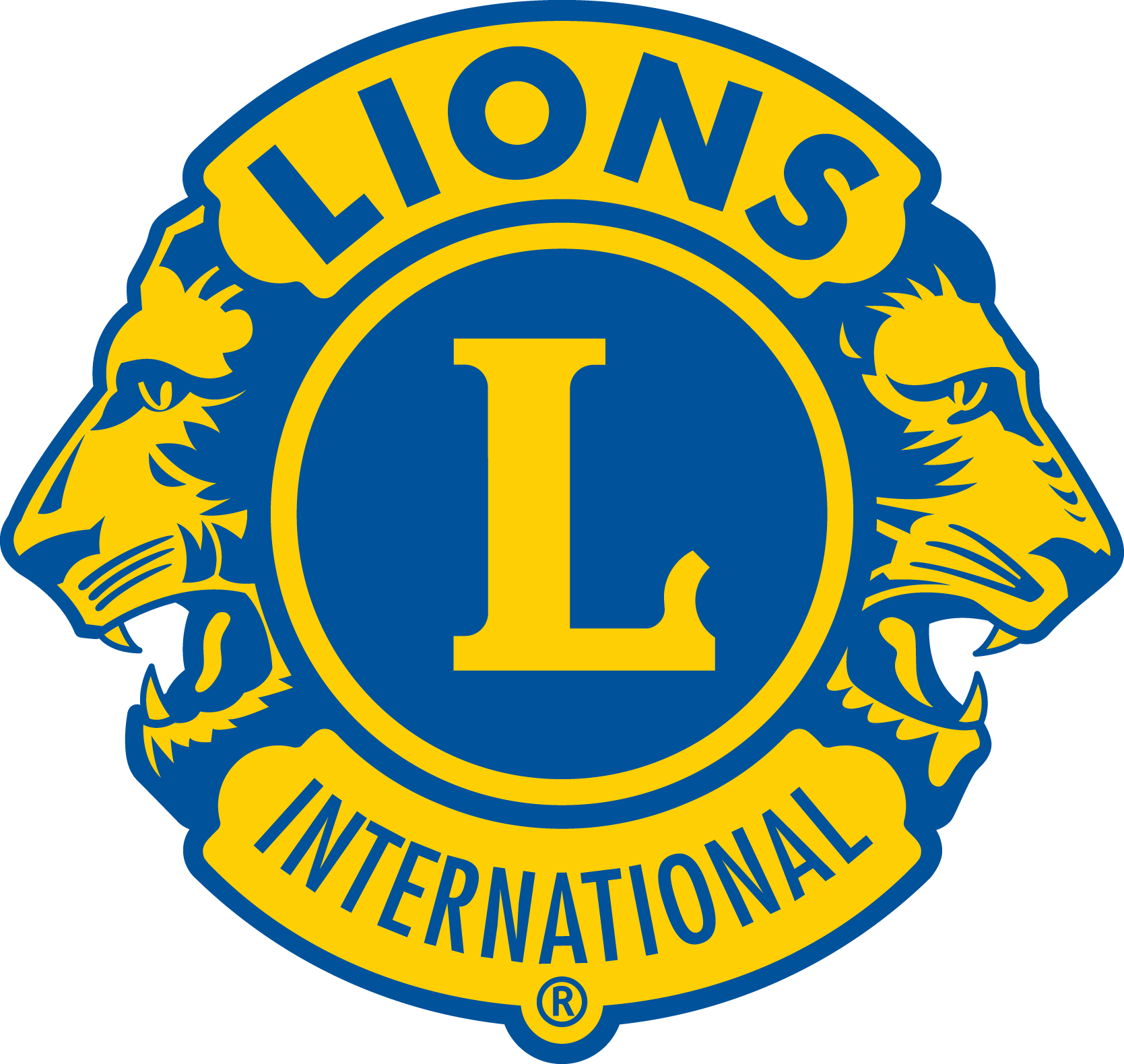 2
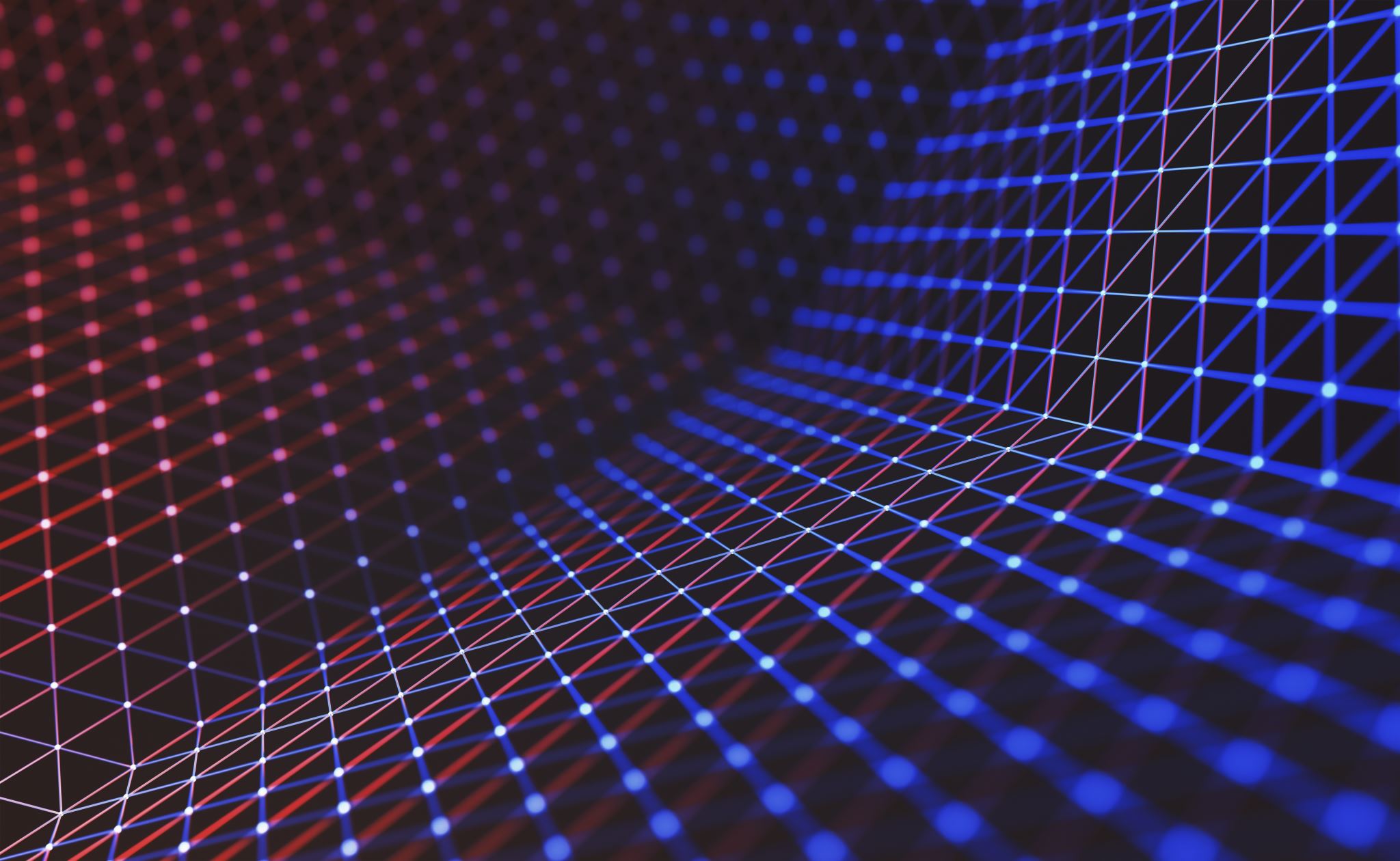 Estructura del programa
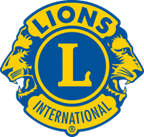 3
Reglas básicas
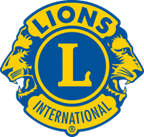 4